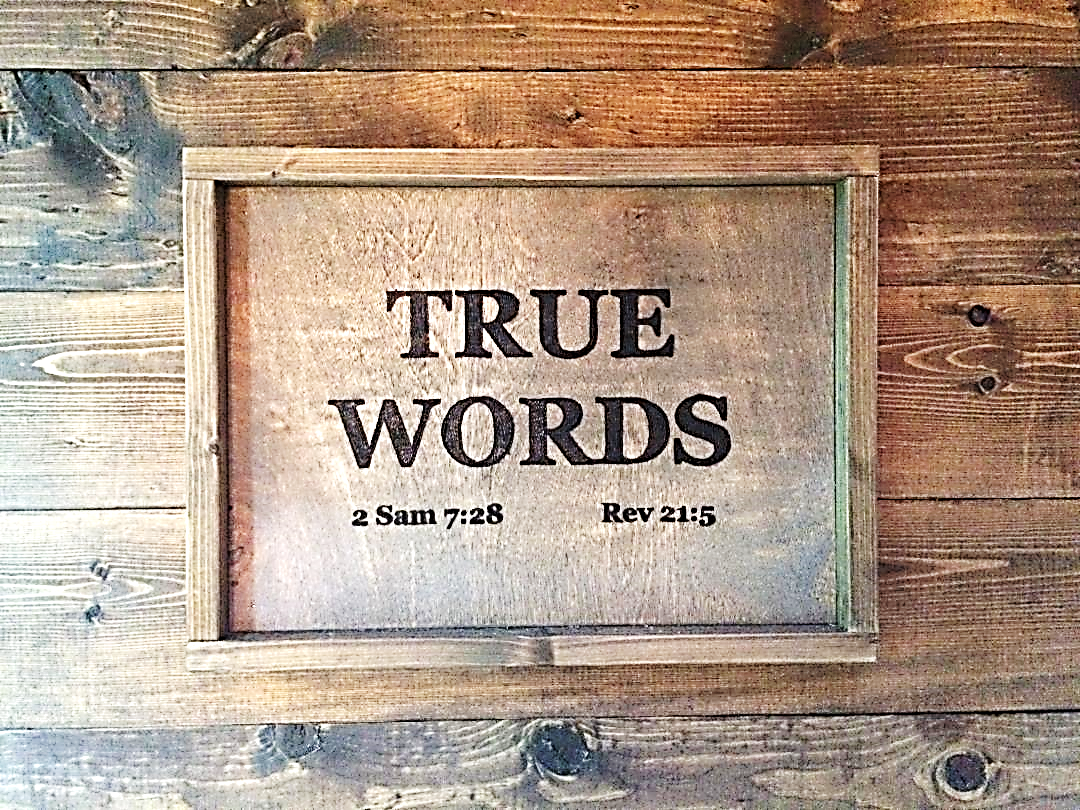 SERMON TITLE
Work Out Your
Own Salvation
Philippians 2:12   Wherefore, my beloved, as ye have always obeyed, not as in my presence only, but now much more in my absence, work out your own salvation with fear and trembling.
True Words Christian Church
Ephesians 2:8-10   For by grace are ye saved through faith; and that not of yourselves: it is the gift of God:  9 Not of works, lest any man should boast.  10 For we are his workmanship, created in Christ Jesus unto good works, which God hath before ordained that we should walk in them.
True Words Christian Church
Romans 3:27-28   Where is boasting then? It is excluded. By what law? of works? Nay: but by the law of faith.  28 Therefore we conclude that a man is justified by faith without the deeds of the law.
True Words Christian Church
Romans 4:1-3   What shall we say then that Abraham our father, as pertaining to the flesh, hath found?  2 For if Abraham were justified by works, he hath whereof to glory; but not before God.  3 For what saith the scripture? Abraham believed God, and it was counted unto him for righteousness.
True Words Christian Church
Romans 9:11   (For the children being not yet born, neither having done any good or evil, that the purpose of God according to election might stand, not of works, but of him that calleth;)
True Words Christian Church
2 Timothy 1:9   Who hath saved us, and called us with an holy calling, not according to our works, but according to his own purpose and grace, which was given us in Christ Jesus before the world began,
True Words Christian Church
Titus 3:5   Not by works of righteousness which we have done, but according to his mercy he saved us, by the washing of regeneration, and renewing of the Holy Ghost;
True Words Christian Church
Philippians 1:1-2   Paul and Timotheus, the servants of Jesus Christ, to all the saints in Christ Jesus which are at Philippi, with the bishops and deacons:  2 Grace be unto you, and peace, from God our Father, and from the Lord Jesus Christ.
True Words Christian Church
Philippians 1:12-14   But I would ye should understand, brethren, that the things which happened unto me have fallen out rather unto the furtherance of the gospel;  13 So that my bonds in Christ are manifest in all the palace, and in all other places;  14 And many of the brethren in the Lord, waxing confident by my bonds, are much more bold to speak the word without fear.
True Words Christian Church
Philippians 1:29-30   For unto you it is given in the behalf of Christ, not only to believe on him, but also to suffer for his sake;  30 Having the same conflict which ye saw in me, and now hear to be in me.
True Words Christian Church
Philippians 2:1-2   If there be therefore any consolation in Christ, if any comfort of love, if any fellowship of the Spirit, if any bowels and mercies,  2 Fulfil ye my joy, that ye be likeminded, having the same love, being of one accord, of one mind.
True Words Christian Church
Philippians 2:3-4   Let nothing be done through strife or vainglory; but in lowliness of mind let each esteem other better than themselves.  4 Look not every man on his own things, but every man also on the things of others.
True Words Christian Church
Philippians 2:5-7   Let this mind be in you, which was also in Christ Jesus:  6 Who, being in the form of God, thought it not robbery to be equal with God:  7 But made himself of no reputation, and took upon him the form of a servant, and was made in the likeness of men:
True Words Christian Church
Philippians 2:8-10   And being found in fashion as a man, he humbled himself, and became obedient unto death, even the death of the cross.  9 Wherefore God also hath highly exalted him, and given him a name which is above every name:  10 That at the name of Jesus every knee should bow, of things in heaven, and things in earth, and things under the earth;
True Words Christian Church
Philippians 2:11   And that every tongue should confess that Jesus Christ is Lord, to the glory of God the Father.
True Words Christian Church
Philippians 2:12   Wherefore, my beloved, as ye have always obeyed, not as in my presence only, but now much more in my absence, work out your own salvation with fear and trembling.
True Words Christian Church
Philippians 3:3   For we are the circumcision, which worship God in the spirit, and rejoice in Christ Jesus, and have no confidence in the flesh.
True Words Christian Church
Philippians 3:4-6   Though I might also have confidence in the flesh. If any other man thinketh that he hath whereof he might trust in the flesh, I more:  5 Circumcised the eighth day, of the stock of Israel, of the tribe of Benjamin, an Hebrew of the Hebrews; as touching the law, a Pharisee;  6 Concerning zeal, persecuting the church; touching the righteousness which is in the law, blameless.
True Words Christian Church
Philippians 3:7-8   But what things were gain to me, those I counted loss for Christ.  8 Yea doubtless, and I count all things but loss for the excellency of the knowledge of Christ Jesus my Lord: for whom I have suffered the loss of all things, and do count them but dung, that I may win Christ,
True Words Christian Church
Philippians 3:9   And be found in him, not having mine own righteousness, which is of the law, but that which is through the faith of Christ, the righteousness which is of God by faith:
True Words Christian Church
Philippians 3:20-21   For our conversation is in heaven; from whence also we look for the Saviour, the Lord Jesus Christ:  21 Who shall change our vile body, that it may be fashioned like unto his glorious body, according to the working whereby he is able even to subdue all things unto himself.
True Words Christian Church
Philippians 4:20-23   Now unto God and our Father be glory for ever and ever. Amen.  21 Salute every saint in Christ Jesus. The brethren which are with me greet you.  22 All the saints salute you, chiefly they that are of Caesar's household.  23 The grace of our Lord Jesus Christ be with you all. Amen. It was written to the Philippians from Rome by Epaphroditus.
True Words Christian Church
Philippians 2:12   Wherefore, my beloved, as ye have always obeyed, not as in my presence only, but now much more in my absence, work out your own salvation with fear and trembling.
True Words Christian Church
Philippians 2:13   For it is God which worketh in you both to will and to do of his good pleasure.
True Words Christian Church
Philippians 2:14-15   Do all things without murmurings and disputings:  15 That ye may be blameless and harmless, the sons of God, without rebuke, in the midst of a crooked and perverse nation, among whom ye shine as lights in the world;
True Words Christian Church
Philippians 2:16   Holding forth the word of life; that I may rejoice in the day of Christ, that I have not run in vain, neither laboured in vain.
True Words Christian Church